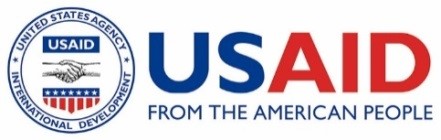 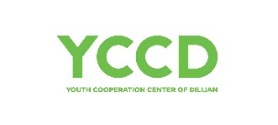 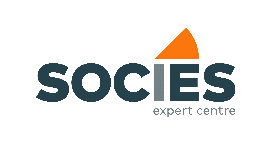 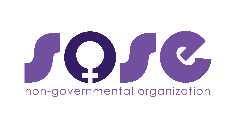 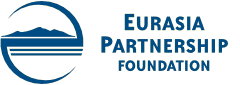 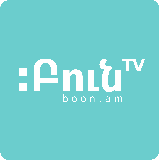 Preparing Analysis Plans to Guide Policy Research
Raymond Struyk
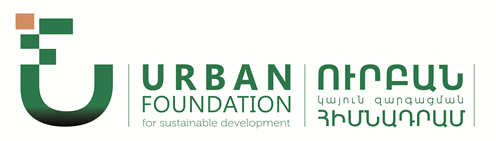 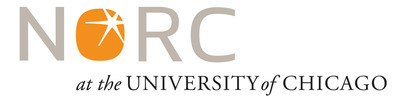 Definition of an Analysis Plan
After the issue to analyze is defined and the sources of information initially identified, 
a step-by-step plan for using your data to test hypotheses or otherwise analyze 
a problem leading to policy recommendations.
[Speaker Notes: Why important?
Without a careful plan it is quite possible that the research undertaken will not be very strong—most likely it will not be structured to be tightly focused on the policy question.  
This is the time to test the project’s feasibility. May not be able to assemble the right data and so goal of evidence-based policy recommendations would not be possible.  Can take a different approach but be clear about its limits.
In short, the kind of plan discussed here helps ensure that you are on target and the you have the essential information for your analysis.
2 more initial comments
1. RS. I’ve managed a lot of projects over the years that resulted in 130+ articles in refereed journals and a large number of reports to clients.  All of these projects had an analysis plan at their heart. Critical.
But I admit that my plans were not as strong as they could have been in my early years.  Developing these is hard, creative work.
2. Note for managers:
Ask to see written plans at an early stage of a project.
Possible to just talk through plans but this is not advised; real danger of discussion not being specific enough]
Typical (incomplete) Sequence for Executing a Policy Research Project
Define issue
Identify data—including drafting sampling plan and questionnaires if needed
Gather data
Conduct analysis
Write report
[Speaker Notes: What’s left out?  A lot.  1.Developing explicit Ho; 2. literature review, and 3. preparing the analytic plan.

What are possible consequences of not having a rigorous analytic plan?
-- may miss collecting important data TYPICAL
-- analysis is a fishing expedition—conducting by instinct rather than a concept-based plan
--use of the wrong statistical procedures (regressions when logit is appropriate)  t-tests

I have seen many examples in Russia and Bosnia of huge data gathering exercises with little of the information actually used in the analysis [Fikret: large annexes of undigested secondary and primary data].]
Analytic Sequence
Define issue, including stating hypotheses
Literature review
Identify data—including drafting sampling plan and questionnaires if needed
Draft analytic plan—define variables and analytic methods
Revise data acquisition plan
Gather data
Conduct analysis using the analytic plan
Write report
[Speaker Notes: Q: What does this mean—”stating hypotheses”  
Example:  Issue: Unemployment rates vary sharply among different parts of the country.  What actions can be taken to help the worse off regions?
First step: define the problems in regions with highest unemployment rates.  What are some hypotheses that could be tested?
The worst regions have little in natural resources, either for industry, farming or  tourism.
The population has low education levels (and therefore the regions are unattractive to high tech industries).
The regions are geographically isolated, i.e., poor road and railroad services.  So unattractive to businesses where transportation is a significant cost.
Other ideas???]
Why review the literature?
Ideas and guidance on structuring the research questions; 
understanding broader context; 
seeing how others approached the analysis; specific methods, statistical techniques
preparing the analysis at a quality level that meets rigorous review by others.

www.scholar.google.com
[Speaker Notes: Q: how many of you are at organizations where the lit review is SOP? Your supervisor asks if it was done?

See how others “approach the analysis.” E.g., Were statistical tests were applied? Which?
Simple Example of tests for differences in means (t-test)
Application Example: Project to examine the performance of schools in different regions based on results of standard tests taken by 5th graders.  For two key regions you observe average test scores of 85 and 74.  And you declare there is a big problem in the low scoring region. Present results everywhere.
Minister of Ed talking w World Bank about a program to strengthen schools in the weak region.  Bank asks if the difference is statistically significant.  You do not know. End of talk at least for now.  Big hit on your reputation.
I’ve been in meetings where this scene has played out.  It happens.

www.scholar.google.com 
Cost!  $40 for many journal articles
Choose carefully based on abstract and after looking at a lot articles
Many authors issue a working paper of the final research to get comments.  These PDFs are often listed with the journal articles and can be downloaded.]
An analysis plan is…
A roadmap

Step-by-step plan for systematically and rigorously addressing an issue
An Iterative Process
After the issue to be studied and hypotheses are identified
Identify data required—including drafting sampling plan and questionnaires if surveys are to be done.  Be clear on the source of each data item
Draft analytic plan—define variables and analytic methods
Variables = data, possibly transformed for this analysis (numbers recoded into interval groups) 
Draft write-up of issues being analyzed and description of analysis to be done
Identify data gaps
If needed, revise data acquisition plan and perhaps the analytic plan
[Speaker Notes: Example of creating variables from data.  Have information on the number of HH participating in a program.  The variable of interest is the share of program eligible HH who actually participate. Create new variable using information on eligible HH.  Participation rate = participants/eligible

The drafting is a great discipline: forces the analyst to be absolutely explicit about the explanation for what he is doing.
RS story on omitting important Q from survey

This is all pretty abstract.  Will now turn to 
Exercise with the log frame—always a good place to start
 Two concrete examples of preparing analysis plans for real policy research projects.]
Two Generally Used Approaches to StructuringPolicy Analysis of an Issue--The Critical First Element--
Log Frame or Logical Framework
Traditional Approach used extensively for defining work program and tracking progress in project execution. Many variations developed over the years.
Theory of Change Approach
Greater emphasis on linking the implementing actions of a program with attaining its goals
Currently more popular
Will explore use of both methods
[Speaker Notes: Log Frame.  USAID’s traditional tool for monitoring progress in its projects. Created in 1960s.  Some may be familiar with it.  Hands??
Many versions of the log frame have been developed over the years. I am presenting a quite simple version.   
A good deal of literature is available on Wikipedia.

The theory of change is just what its titles says.  It is structured so the analysts asks “what will be the effect of the set of activities in a program on realizing or achieving the ultimate objectives of the program.”
If the program provides nutrition subsidies for children in low-income families what will be the effect on their chances of attending college or obtaining middle class status?  
CN:  Intl view: well educated.. Reality 300 million under-ed in rural areas and jobs declining in number.  CN only in past few years woke up to terrible education available in rural areas and related learning problems: ~30% each—poor uncorrected vision, ring worms, anemia.  Also frequent lack of stimulus in first 18-24 months: parents in cities—grandma only. By 8th grade 40% 3 yrs behind. Not worth to family to pay for further ed. Last 10 yrs programs launched]
Getting Started: The Log Frame
[Speaker Notes: Once the analyst has defined the policy question or objective to be addressed, the log (as in “logical”) frame (as in “framework”) is a very useful tool for organizing the analysis. 
This matrix is used to organize the analysis, beginning with the program/project objective, and then the other entries in the following columns get increasingly specific—which activities are included, what indicators will be used to measure it, and what is the source of the data for the indicator.
Often there is a 5th column for assumptions involved.  One could be about the extent to resources are targeted on a particular activity in absence of hard information on “leakage.”
Objectives can be single or multiple.  Where there are multiple there is typically a broad goal and sub-objectives defined. It is common for their to be multiple objectives and “sub-objectives” for different steps in a program’s implementation.  
.3. The log frame can be used to make certain that the question can be addressed can in fact be studied—where are the data coming from, how much will it cost?  Is the analysis feasible?  Can alternative, substitute variables be identified? Critical to make decision on feasibility early. 
 Completing the log frame transfers the analysis process from concept to concrete planning.]
Case Study:Client Satisfaction with Intake in Russia’s Housing Allowance Program
[Speaker Notes: I suspect that much of what I just said is pretty nebulous or too general to be useful.  This example should make things clearer.
Following this one, there will be a class exercise to help deepen your knowledge of this tool.

This example is based on an actual research project undertaken shortly after the housing allowance program was introduced in Russia.  The  information produced was important for the Ministry of Housing and Urban Develop and used extensively.

More information is in:
R. Struyk and E. Petrova, “Client Satisfaction with Intake in Russia’s Housing Allowance Program,” Problems of Economic Transition, vol. 50, no.10, 2008, pp.44-64.]
Why Does Client Satisfaction in a Public Service Program Matter?
Program credibility
Impact on participation rates—direct and indirect
From a broader perspective, this is a service aspect that has received little attention in the region.
Raymond J. StruykThe Urban Institute
[Speaker Notes: Pt.1 Credibility: Client dissatisfaction with programs generally exist for good reasons.  It signals poor program design, weak administration or both.   

Pt.2 A poor reputation, especially when disappointed clients are the primary source of information, often has a powerful impact on discouraging potential program clients from bothering to apply.
Pt..3 Important to develop the knowledge base on this element of program administration. 


I will first describe the program and then turn to the log frame for the program evaluation.]
HA Program Basics
Started in 1994; Means-tested
Essentially all tenure groups are now eligible to participate
Local agencies responsible for administration: practices differ widely, which can influence participation rates.
Raymond J. StruykThe Urban Institute
[Speaker Notes: Class Q: Confirm understanding of “means tested,” “income conditioned”??]
The Program - 2
Program uses direct means testing
Benefit formula
P = MSR – tY
P is payment
MSR is rent and communal service fees for a unit appropriate for this household
t is the share of income the household can reasonably spend on housing
Y is household income
Raymond J. StruykThe Urban Institute
[Speaker Notes: Appropriate size depends on number of persons in HH, relations among them and gender.

Examples
MSR = 100	t=.30	

Y=300	P = 100-90 = 10
Y=100	P = 100 – 30 = 70]
Log Frame Key Elements
Objectives: Local HAOs provide efficient enrollment services; clients satisfied with experience 
Broad questions addressed
How do clients in different locations rate their experience?
What explains the ratings, e.g., waiting time to see an intake worker?
What explains differences in performance among agencies?
Raymond J. StruykThe Urban Institute
[Speaker Notes: After the first few months of program implementation, there were concerns about the low number of program participants.  Obvious task was to ask a sample of the population if they knew about the program and applicants about their experience in applying for benefits.

Looking at practices in different locations is important because local authorities have substantial control over setting parameters: MSR, t

We will cover the first two questions; not sufficient time for #3.]
Log Frame for Russian Housing Allowance Program Client Satisfaction Study-1
[Speaker Notes: This is a case where there is an overall objective]
Log Frame for Russian Housing Allowance Program Client Satisfaction Study-2
[Speaker Notes: #3. Indicator: includes time to visit government offices to get documents
Together the various indicators give a good picture of the effort required of applicants to apply. 

Note: HA program also so assets limits in addition to income sources. Home visits made to confirm presence of assets, especially new assets, possibly not reported.  Client can be disqualified from participating.]
Data Assembled
Data for 5 cities from several rather different regions.
Information gathered
Program parameters (MSR, t); changes in recent years which effects the generosity of the benefits
Information on HAOs’ administrative practices 
Random survey of households in service area to learn about knowledge of the program, eligibility to participate, program reputation. Essential to estimate participation rates.
Supplemental questions for program participants
Raymond J. StruykThe Urban Institute
[Speaker Notes: Admin practices:  
1. Practices analyzed: frequency of recertification; share of cases referred to dispute commission (higher means more control, more time, humiliation); procedures for income and asset verification, extent of outreach to eligible population; (newspaper stories, TV-radio talk shows); applicants can make appointments; errors in case files (income and other qualification items); rating of overall admin practices.
Admin: resources: client/staff
Sample sizes:
--households interviewed = 2,551
--total applicants = 1,256    largest = 355, smallest=175]
Conclusions
Discouraging results
Average of 3 hours waiting for 28 minutes with intake worker
Impressive variation across cities
Must have been effecting participation: low nationally at ~13 percent
Obvious need for setting standards and oversight by Regional governments & related training
Raymond J. StruykThe Urban Institute
[Speaker Notes: I emphasize that local governments have wide latitude in setting administrative practices.  This is similar to the U.S. and to Germany were first States, and then local governments have very substantial responsibilities. 
Response by national ministry
Findings indicated that a very broad information campaign was required to disseminate good practices.  Action by the federal housing ministry, our partner, was very important.  Our team did dozens of field visits to make presentations, disseminate documents, give presentations. 

For a variety of reasons, including increased generosity of program, participation rose to around 25% of households.  
Important: Many eligible HH did not participate because benefit was quite small—recall the formula.]
Log-Frame ExerciseAssessing the Reform of Bus Tariffs in Szaboz, Hungary
Class Exercise
[Speaker Notes: After I describe the issue, participants will go to their Zoom rooms to prepare their response.]
Szaboz Bus Benefit for the Elderly
Traditionally elderly rode the bus free at all times.  Benefits were unevenly distributed because of limited bus routes and difficulty of frail elderly to use the system.
City paid the bus company $14 for each elderly person per year assuming 24 trips (12 round trips) a month priced at $.05 each.
The new mayor “cashes out” the benefit, ending free services and giving each elderly person a payment of $12 per year.  City saves money.  Elderly get more choices. Those taking fewer trips have more income.
Average taxi fares are $.10.
[Speaker Notes: The mayor thinks this is a winning policy and will help her get reeletected.

Obviously the payment amounts are made up for the example.

Math.  
24 trips x 12 = 268 trips annually @ 0.05 = $13.4  A bit of additional subsidy to bus company]
Your Assignment
After six months of the new system’s operations, you are tasked with evaluating how the elderly have benefited or not under the change.
You have a budget to do surveys and a letter from the mayor to the bus company to provide any data you need.
You begin your work by constructing a log frame.
Task Organization
Some hints for identifying relevant effects. Consider impacts on elderly with adequate income and those without; who live near a bus stop and do not; who have limited ability to walk any distance versus others; whether they have been getting rides from family members or others sometimes.
There can be multiple indicators for each
Logistics
Trainees have been assigned to groups and should go to their assigned Zoom room.  You need to select a leader and identify who will make the presentation if your group is called upon
Use the form provided in folder for “Analysis Plans: in-class charts,” that you downloaded from: the project website
You have 25 minutes – get to know each other; do assignment; select a spokesperson. 
2 teams will present their work for 10 minutes each, followed by 5-10 minutes of discussion by two other teams.
Log Frame for Szaboz Transportation Assistance Program for the Elderly
[Speaker Notes: You will have data from interviews with a random sample of 500 elderly citizens.  
Survey would have to gather information on the 
respondent’s situation—his or her context: (a) can drive, has a car; 
(b) age, activity/mobility limitations; 
(c) household composition—lives alone, etc.; if others present can any drive; do they provide rides if needed; 
(d) access to bus service—distance to closest stop; whether route(s) serve areas of greatest interest for the respondent; physical challenges to using a bus.]
Log Frame for Szaboz Transportation Assistance Program for the Elderly
Theory of Change Approach
What is this theory?
The theory explains the process of change by outlining causal links to an objective in an initiative, i.e., its shorter-term, intermediate, and longer-term outcomes. 
The identified changes can be mapped – as the "outcomes pathway" – showing each outcome in logical relationship to all the others, as well as chronological flow.
[Speaker Notes: The TOC is actually a set of hypotheses of how certain activities will cause a positive effect in achieving the ultimate outcomes.
The ones we will discuss are mostly quite straightforward but in the real world the can be quite complex.  Action A facilitates an action B, which then as the effect on the desired outcome.
There is another point worth addressing now.  Consider for a moment the possible reception of an official to results from a TOC analysis.  
Often it is difficult to convince them of the importance of a finding from the method for a policy decision because she does not understand the method employed to reach the finding.  
Often better to work with and provide a detailed intro to TOC to the current staff member with the relevant training.  Let this person do the initial presentation with you following at another time.

Our focus for the rest of the presentation will be on the first part, which is the element most commonly used., i.e., we will not be looking at mapping.]
Theory of Change Charts
Go to the folder for “in class charts” and then to the file “theory of change chart v2.” 
The chart, for an actual program, is on two pages.  Good example to use as a model in constructing your own.
Before going to the chart, recall the distinctions between outputs and outcomes.
[Speaker Notes: Outputs versus outcomes.  Class Q

Example of outputs vs outcomes
Think of a communications campaign using a series of interventions to influence policymakers.

Output examples: 
number of conferences held and the number of participants overall and high value participants 
Number of reports posted on your website and the number of downloads

Outcome examples
Government office changes regulations you recommended  to improve program efficiency
Parliament passed legislation creating a program improving nutrition programs for the poor.]
Theory of Change Example: TheTransparency and Accountability Project (TAP)
TAP was a 5-year capacity building program to strengthen policy-oriented CSOs in 15 low- and moderate-income countries to monitor government budgeting and expenditure performance primarily in social sectors.
It included working with local partners to strengthen their analytic work and to build-up communication capabilities and relations with government officials.
Each partner defined 2 specific policy change goals which were the focus of the technical assistance to partners
Look at the first page of the Theory of Change Chart that is in the folder “Analysis Plan-in class charts,” file, “Theory of Change V2”
In the chart, IMO stands for Independent Monitoring Organization
[Speaker Notes: Ultimate outcome:  to improve measures of human capital, primarily health and education outcomes [by improving the quality and presentation of information available for government decision making.

Intermediate goal 1: to strength the quality of think tank policy research in dome by grantees; technical rigor and policy relevance.
Intermediate goal 2: Greater us of evidence-based research in policy making.]
Column Headings in the ChartShowing Change Relations
Program activities
Intermediate outcomes expected or realized from the activities
Indicators of intermediate outcomes achieved
Ultimate outcomes
[Speaker Notes: These are strikingly different from those in the Log Frame chart.
1. Go through chart set up. Read Col 1.  Logically, in terms of project mechanics one would start w  “ultimate outcomes.” But policymakers often think of concrete actions first. OK. One can still test an if activity’s intermediate outcomes are consistent w efficient realization of ultimate outcomes. Ultimate goal is there to provide firm guidance for efficiently reaching ultimate goals.
Must have realistic “steps in the right direction.”
2. Intermediate Outcomes.  Realizing these is the task of the capacity building project.  
3. Indicators.  Concrete measures outcomes that can in principle be measured, although many with real difficulty, e.g., #2 . READ.
How will this was to be achieved? How measured?
The structure defines ultimate outcomes to guide the various steps in the overall program.  The structure recognizes that early activities are unlikely to achieve the ultimate outcomes. But these outcomes are listed in order to constantly remind analysts of the ultimate destination and make it easy for the analyst to check possible activities against them.
I think the best way to explain this approach is with our example.
Note: In log frame there is ambiguity about whether outcomes are intermediate or ultimate.  Egypt e.g.]
Theory of Change Chart-continued
Primary focus in this discussion is on the part of the project measuring the impact of the capacity building measures.
See section on Technical Assistance on p.2. Read it now.
Two clear goals are 
increased IMOs analytic capabilities and 
communications capacities strengthened and have a greater impact on policy change. 
The approach actually use to measure improvements is quite innovative and worth discussing.
[Speaker Notes: Realization of the goals requires improved quality of analytic work and increased IMOs influence on policies adopted.

Class take a couple of minutes to look at the intermediate outcomes and indicators columns in the block for technical assistance.]
Measuring Change in Key Areas—Research Quality and Communications Effectiveness
Outputs vs. outcomes
Question to the Class: how to measure outcomes of capacity building activities in these two areas?
Hand up if you have an idea for outcomes
OK to say how your organization measures effectiveness in either area
[Speaker Notes: Policy research
Outputs: more reports, perhaps more reports to policy makers, more downloads of reports from website
Outcomes:  (1) technical quality of analysis improved; (2) policy community recognizes the change—both in the technical quality and targeting research on valuable issues

Communications
Outputs: more hits on web site, more conferences, more mentions of organization’s work in the press
Outcomes: policy community views that you organization has been working more on high interest policy topics, you are contributing to resolving important issues]
Measuring Change in Key Areas—Creative Indicators
Quality of analytic work
The impact of workshops and mentoring on analytic projects should be reflected in the quality of reports produced.
Qualified experts rated 6 reports prepared the year before the project and selected by each CSO as among their best and then 6 more selected in the first 6-12 months after the trainings.  
Experts, selected for their knowledge of the CSO’s priority areas, used a standard scoring protocol with 3 sections to rate report quality: policy problem definition (including whether the relevant literature was used in defining issue); technical quality of analysis and reporting; and the quality of the policy recommendations.
Results of comparing old and new reports was that the new ones were stronger and the difference in scores was statistically significant.
[Speaker Notes: START Traditionally output indicators have been the norm.  Number of reports produced and demand for them from copies distributed data.
Major change to quality of reports produced.


Details on the development and use of these indicators is in R. Struyk and S. Haddaway, “Mentoring Policy Research Organizations: Project Evaluation Results," Voluntas: International Journal of Voluntary and Nonprofit Organizations, vol.23, no.3, 2012, pp. 630-66.]
Creative Indicators-2
2. Perceived influence on policy decisions
    --The Policy Community Survey was created and used as the interview guide for about 40 respondents in each country where the program operated.
     --Respondents were identified by knowledgeable local experts working in the policy community.
     --Respondents were think tanks experts, involved media, senior government officials with responsibilities in the area where the IMO worked, MPs, CSO representatives, involved media.
    --Surveys conducted at baseline and after 18 months. Results are in the folder for supplemental materials. Clearly demonstrate effectiveness and improvement.
[Speaker Notes: Basic idea: Ask the policy community directly before-and-after the series of training workshops for the IMOs about their views of each performance of IMOs with which they are familiar.  Go to next page.

Chart is “Expert Ratings of IMOs.”  NOT DISTRIBUTED TO CLASS
RS: GO TO NEXT PAGE]
Improvement in CSO Policy Arena Performance Associated with TAP
[Speaker Notes: TAP=Transparency and Accountability Project]
Properly Exploiting the DataYou Have Assembled
In the foregoing a lot of emphasis on defining indicators and (implicitly) determining how to obtain data to quantify them.  
When you are satisfied with the development of your plan, now is the time to check that you will actually collect the data you need for your analysis.
Specify in detail the analyses you plan to do and check against the data being gathered.  Is data on all variables being gathered?
Verification: Data Requirements Vary with the Type of Analysis to be Done
The number of data items you need varies with the type of analysis you will do.  More sophisticated analysis will require more data.
Bi-variate analysis (involving two variables) is simple, although you may want to examine pairs of variables
Multivariate analysis, such as regression, often requires many variables.  Regression models often have many possible “control” variables
Absolutely important to draft survey instruments now so that you can compare the list of variables with information to be collected in the surveys.  Easy to leave out an important variable which can undermine the analytical results.
[Speaker Notes: Comment on the general concept behind regression analysis: in principle isolating the effect (at the margin) of each variable on the dependent variable. 
Importance of fully specifying the model; must avoid under specification b/c the effects of omitted variables are substantially pick-up by those that are included in the model.
RS: reality in an early project of missing an important variable.  No way out: hope for the best. Got lucky.]
Homework Assignment
Each consortium
Prepare a Theory of Change analysis for your EPF project to the extent that you can now.
Be ready to make a 20 minute presentation on it.  This will require only a very brief introductory statement on your project.  Focus on the analysis plan. Use the theory of change 4 column table format.  
There will then be a 10-15 minute class discussion led by one Consortium.
We will reconvene on February 22.
Submit your chart (theory of change) to EPF three days before the next class so that it can be shared with other Consortiums and translated for Ray.
[Speaker Notes: In constructing your tables be sure to ask if in your concept proposals what you called objectives really are these or perhaps they are activities.
Examine the labels you have used on every statement.]
Presentation Schedule: Times
Discussion Assignments
In Conclusion:  As a manager…
Encourage your team leaders to prepare a strong analysis plan for each project
Review plans to be sure nothing key is omitted: 
Hypotheses on what accounts for observed situation
Data needed to test the hypotheses 
Appropriate methods proposed.
[Speaker Notes: Review/summary comment.  The log frame and Theory of Change are tools to help ensure that the analysis is feasible and that the necessary data will be available for the analysis.  
Even better is to go beyond this and actually write out the models to be estimated or tabulations to be made and check them against the data that will be available.

Appropriate methods:  ordered logit vs simple regression.]
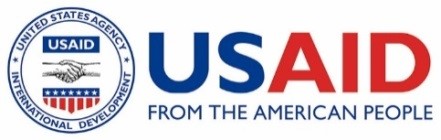 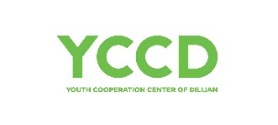 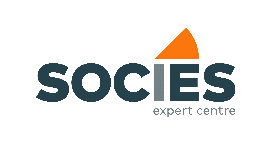 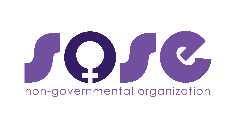 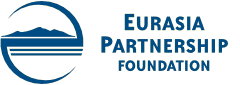 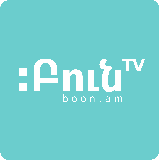 Տնային աշխատանք/Home work․ փետրվարի/February 15-22, ներկայացնել հետևյալ հասցեներով/to be sent to:

Ռեյ Սթրայք/RayStruyk, PhD: struyk33@hotmail.com, 
Արմեն Վարոսյան/Armen Varosyan avarosyan@urbanfoundation.am, +37493707039
Հաջորդ աշխատաժողով/Next Workshop - Աշխատաժողով 5 - Workshop 5

15-ը փետրվարի, ժամը 16։00-18։00/February 15, 4pm – 6pm
Բանախոս` Դոկտոր Ռեյմոնդ Սթրայք - Speaker: Ray Struyk, Ph.D

Օժանդակ նյութեր և ձևաթղթեր /Supporting  materials and forms: 
https://urbanfoundation.am/language/hy/international-technical-assistance-for-data-program-armenia-2/
This event is made possible by the generous support of the American People through the United States Agency for International Development (USAID). The ideas expressed during the event are the sole responsibility of authors and do not necessarily reflect the views of USAID or the United States Government.
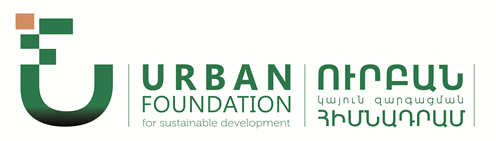 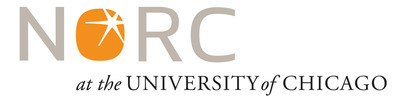